IT Services at Hanken Datacentralen
Kicka Lindroos – ICT coordinator
1. Hanken IT services
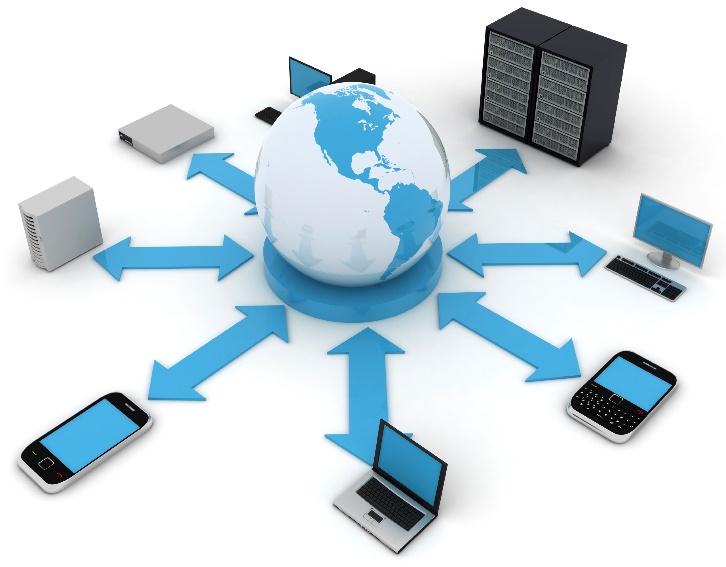 Hanken's IT Department operates in both Helsinki and Vaasa. Right now, there are 12 of us in H:ki and 3 in Vaasa.

We are responsible for maintenance and development of Hanken's IT environment, including operation of networks and servers, user support and e-learning, system development and management of services in education, research and administration.
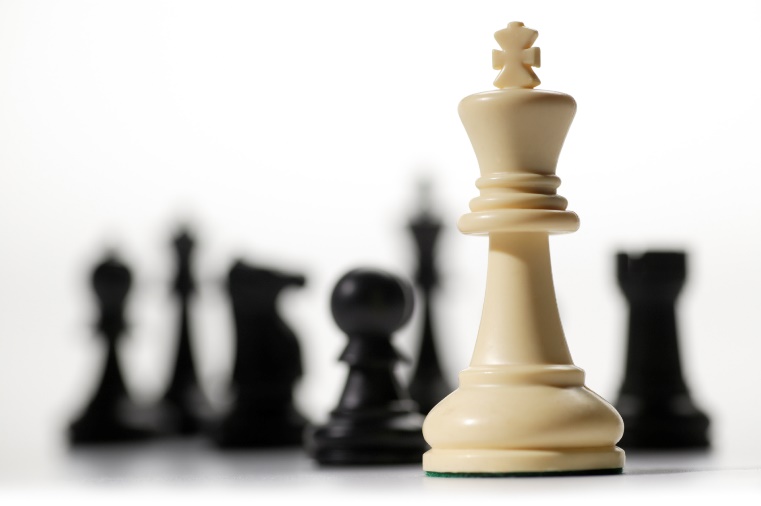 IT-support
AV-support
IT-support for Teaching & Learning
Service Desk
1.1 IT Services – Responsibility areas
2.1  Hanken Webpages and MyWeb
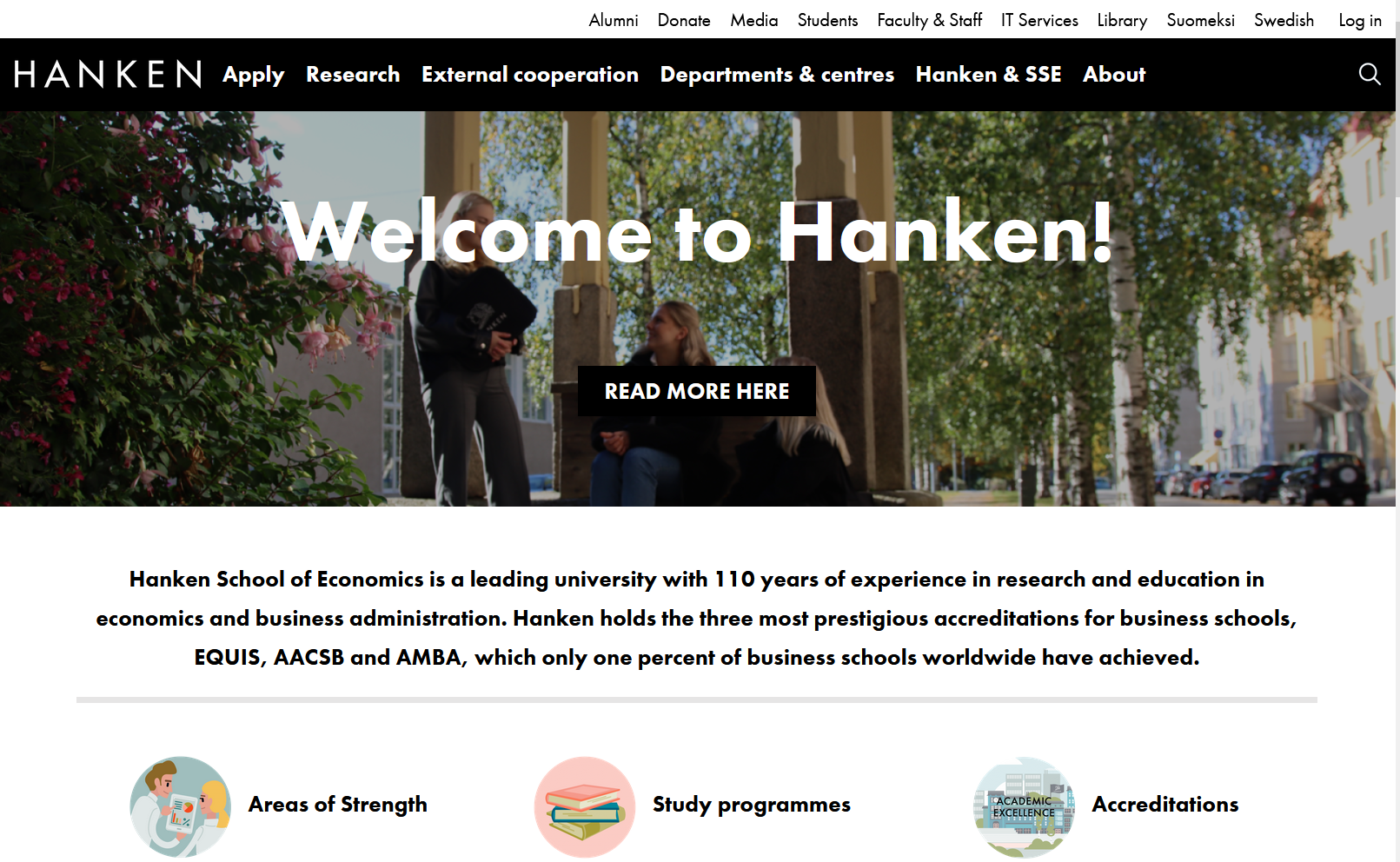 Login!
1
IT-services
2
2.1 Hanken Webpages and MyWeb
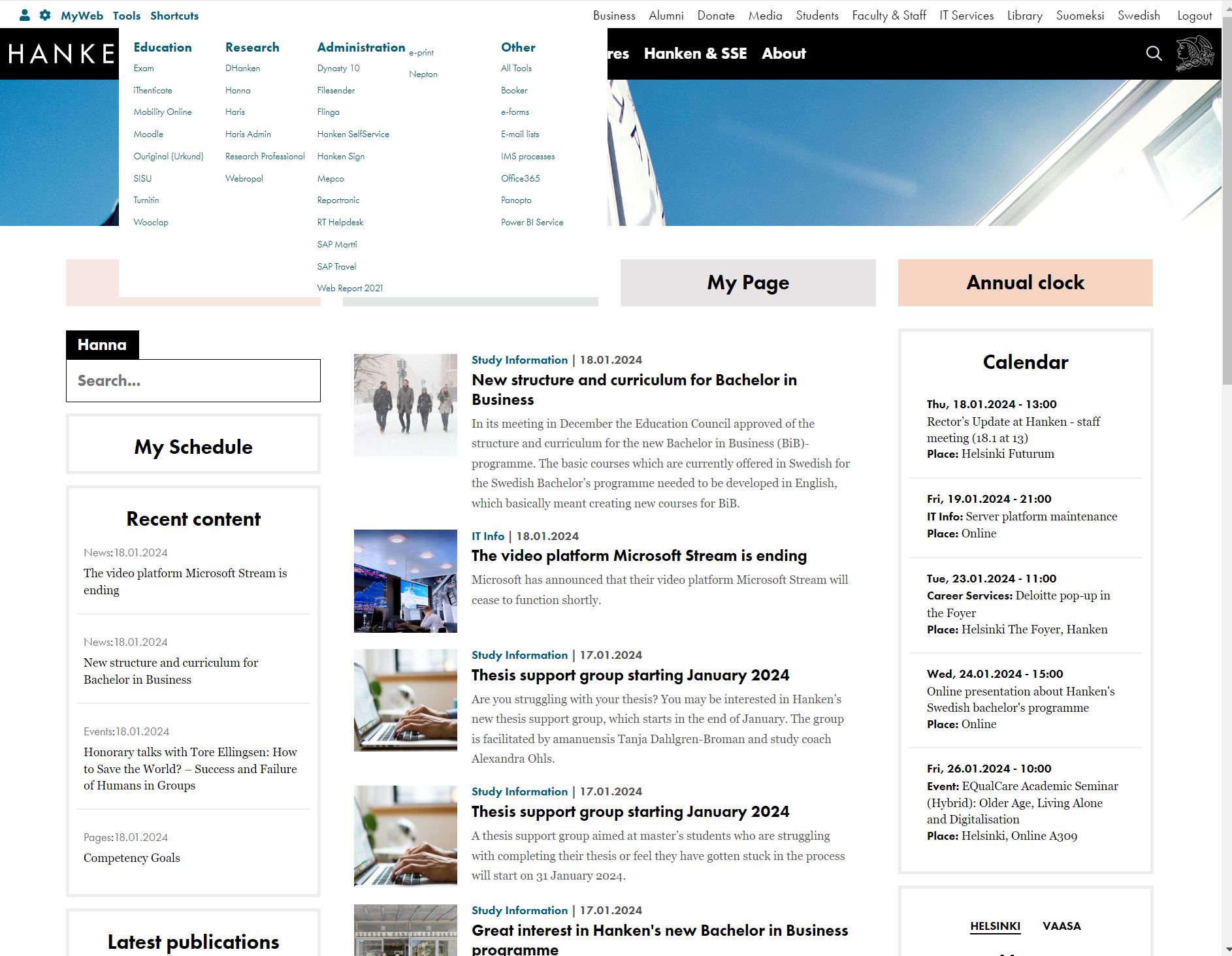 2
Login- Logout!
MyWeb & Tools
1
IT-services
3
2.2 www.hanken.fi/en/It-services
Login to see tools, links, information aimed at you!
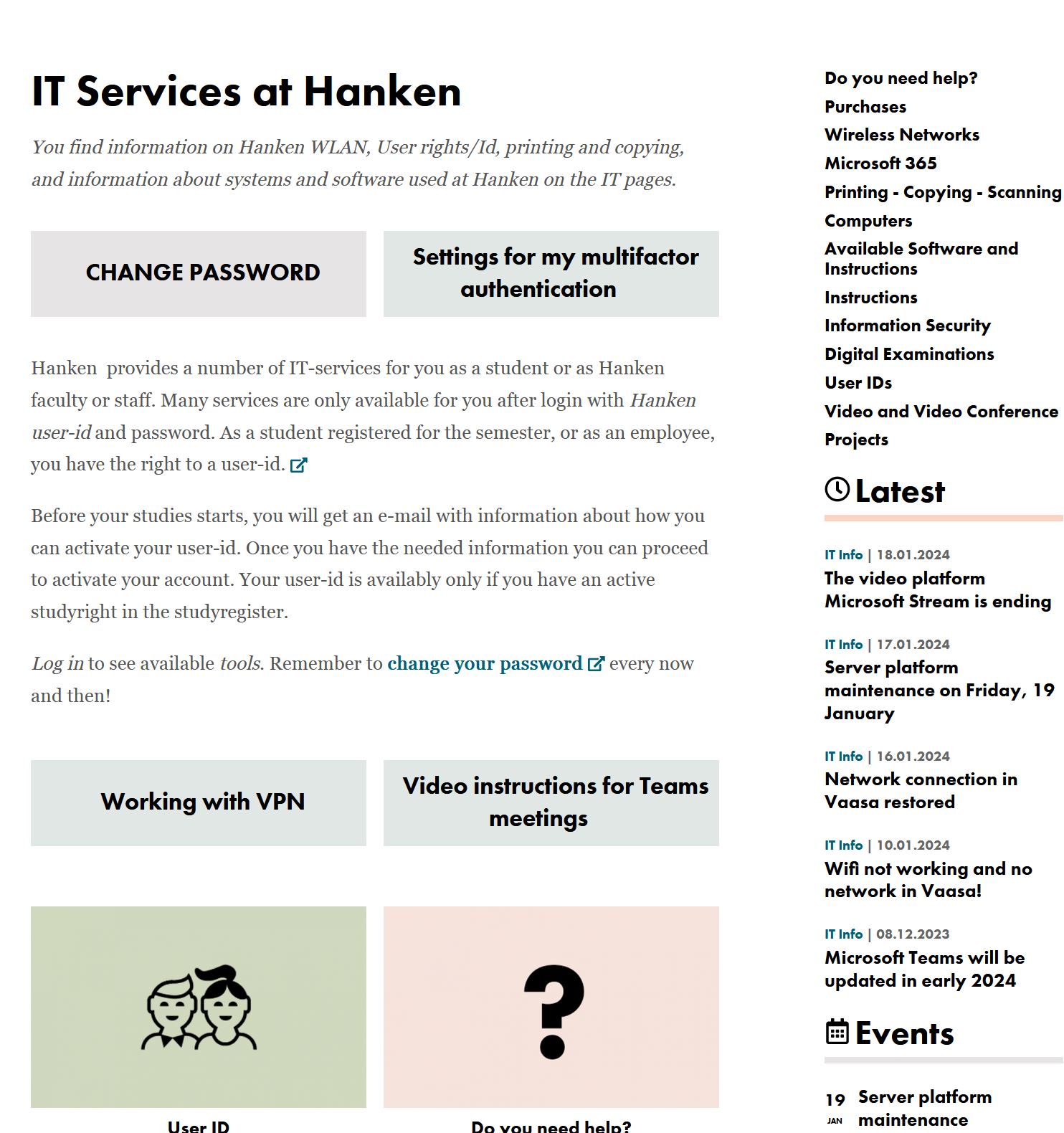 Instructions for various systems
Latest IT news
Latest IT Calendar
2.3 IT in your studies
During your time studying at Hanken, you will use several different tools and resources. Below a list of some of the most important:
SISU – Course description, course registration and course evaluation
Moodle – Learning platform; course material, tasks and discussions, exams
Exam – Tool for digital exams in Examinarium
HANNA – E-books, articles and library services.
EDUROAM – wireless network
Papercut Mobility Print – printing, scanning and copying
Microsoft 365 – mail, MS Office, Teams and OneDrive.
https://www.hanken.fi/en/tools-list
2.4 Student computers at Hanken
In Helsinki
room A407, 4:th floor
Quantum, 1st floor
Library
In Vaasa
3:rd floor, room v317
Quantum - v325
Software for your own computer (via Campus licence):
Microsoft Office – via Microsoft 365, 
Statistics software (SPSS, Oxmetrics)
F-secure
Safe:  5€/year
Total: 15€/year
Sofware needed for studies is installed on Hanken student computers - for example Microsoft Office, statistics software etc. 
In Quantum you can also find some unique finance software installed only on a few computers
More information: IT-services- Computers
2.5 Printing/ Scanning/ Copying
You can print from any Hanken computer to any printer – use Follow-Me
Printers in Helsinki:
In the corridor on the 4th floor, in the basement in library acquariumand Skogen, as well as in IB (book store)
Printers in Vasa:
3rd floor outside computer rooms and 1st floor main entrance.
Credits for the printers can be bought from IB.
Electronic key – The first time, show the key to the printer, login manually with your Hanken userid and passwd, when that is done, thereafter you only need to show your key to the printer to get access to your printed material.
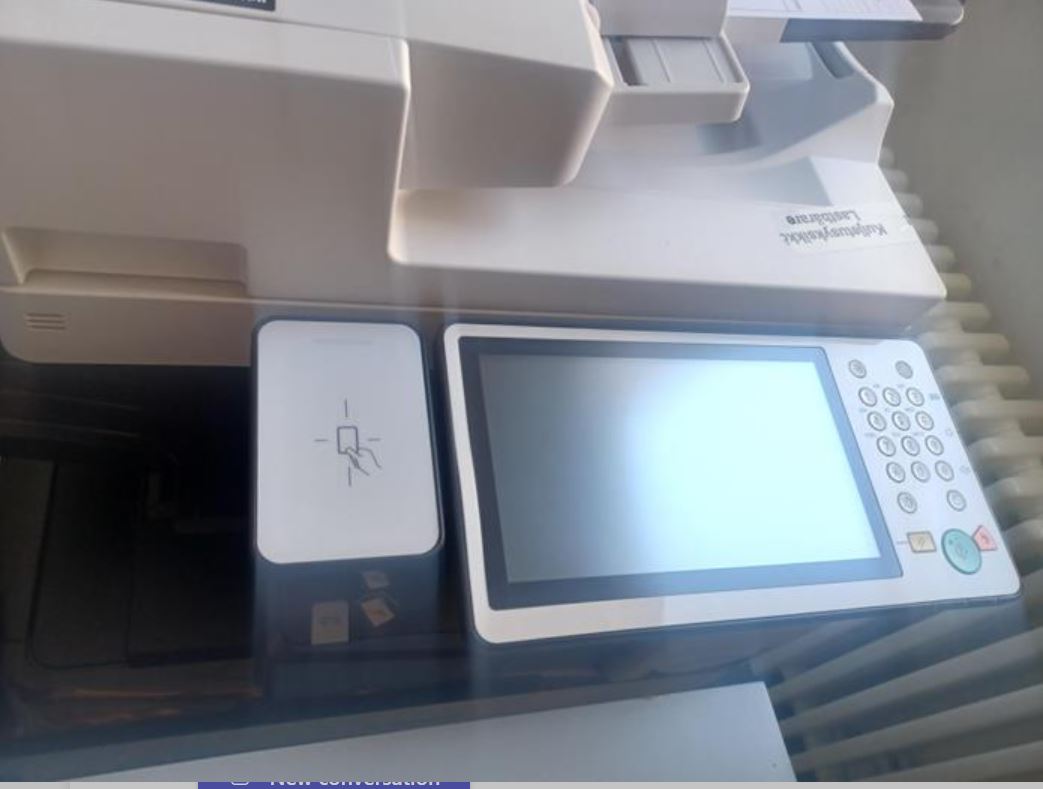 2.6 Wireless network and printing from your own computer
eduroam
You can access WiFi at Hanken and many other universities and places using the eduroam network:- login with: userid@hanken.fi
Mobility print
Printing from your own computer can be done with mobility print – install it on your computer
More about the printers and registering the key at https://www.hanken.fi/en/it-services/printing-copying-scanning
More information on wireless networks: 
it-services – wireless networks
2.7 Microsoft 365
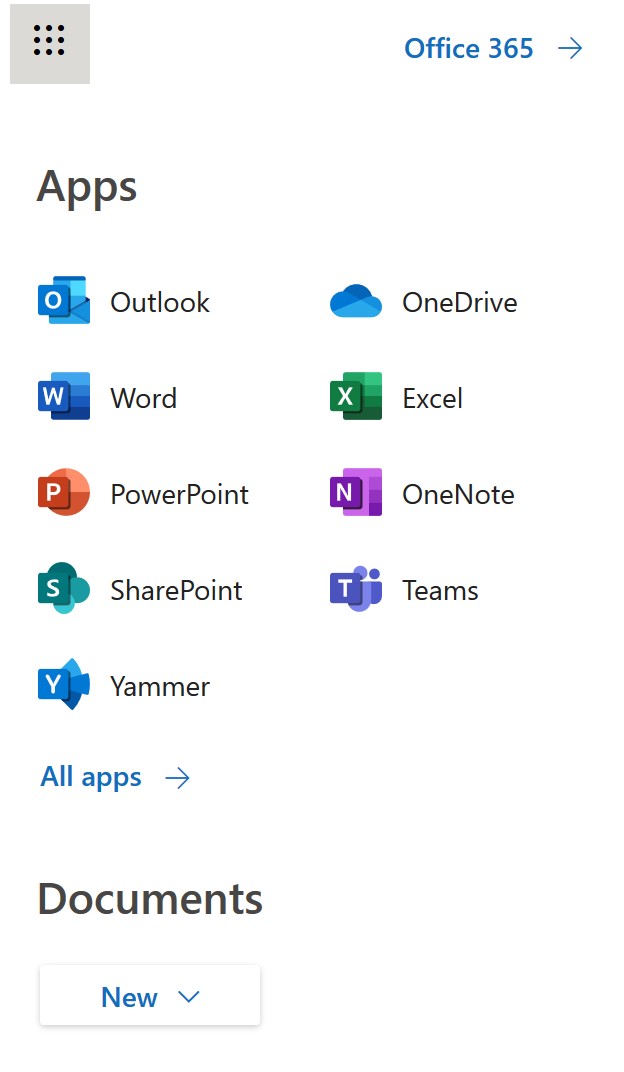 Microsoft cloud services:
50 GB e-mail
1 TB on OneDrive
File sharing
Cloud tools like Word and Excel etc, - cloud tools do not have all features
Teams
Office tools on your own computer
3 Access control
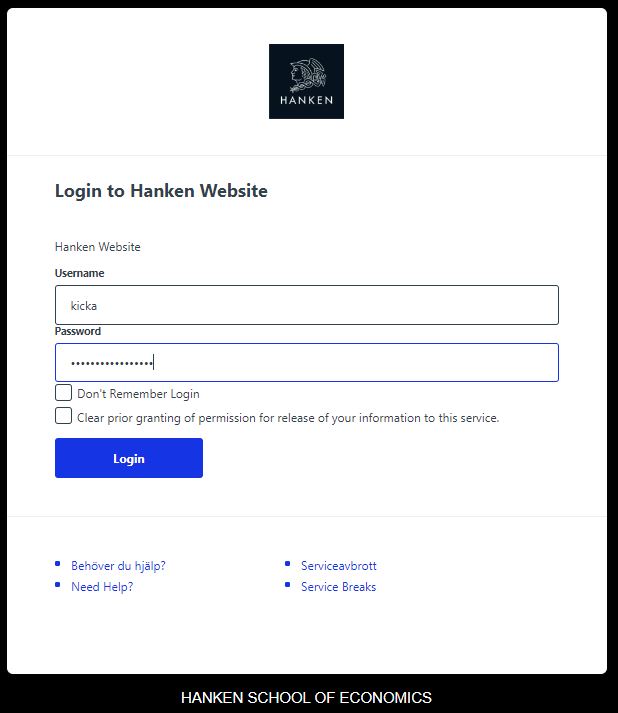 All IT systems / networks are protected by access control
The IT department need to provide user identity verifications for both the university and our external service providers.
Thus, we are obliged to verify the identity of the users. 
Who the user is ID control
What the user is doing at Hanken-> e.g. study right
What role the user has-> rights to which systems
Summary: We keep track of who the user is, guarantee that the user is who he claims to be, and grant, on the basis of that, the rights to which the person is entitled
3.1 Your User-ID
YOURS! – Personal! – Your responsibility! - For studies!
Valid while you are registered as studying at Hanken 

The password is valid for 400 daysNever use the same password at Hanken that you use elsewhere!
On shared computers – log out!  Don´t save passwords in the browser memory.
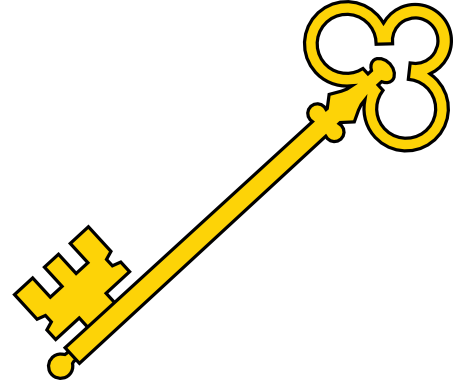 Read more:  https://www.hanken.fi/en/it-services/user-ids/validity-user-id
3.1 Your User-ID, cont.
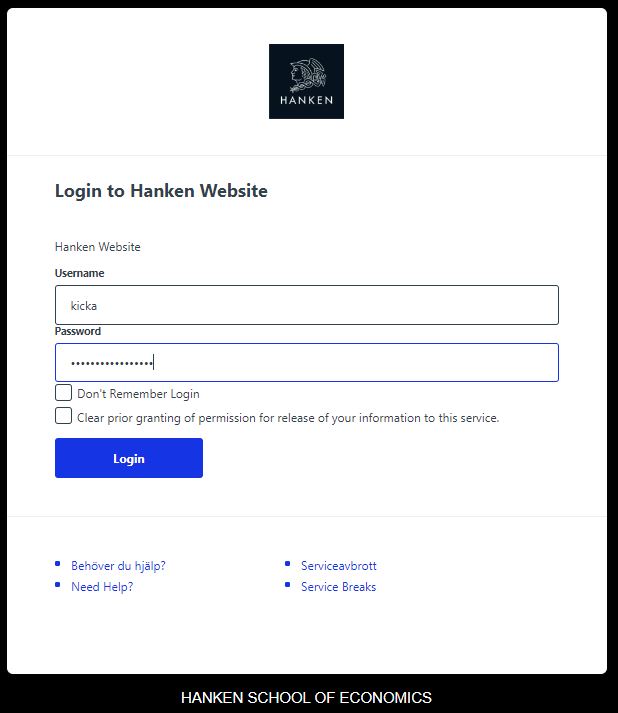 Different forms of your user-id:
user-id – the most common version (shibboleth)
user-id@hanken.fi – eduroam (WiFi)
user-id@student.hanken.fi 	– Microsoft 365 (e-mail, onenote, office software...)
Your email address and username are two different things. At Hanken you always use your username as you login name!
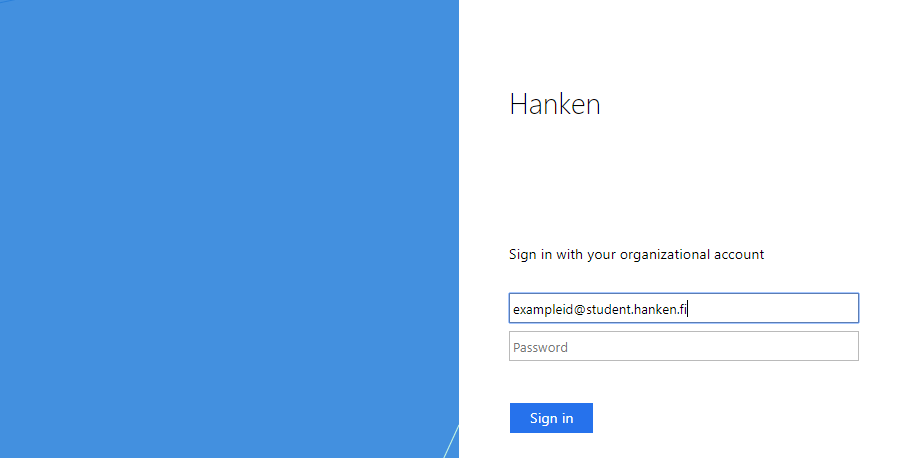 3.2 Your official Hanken e-mail
givenname.familyname@student.hanken.fi
Valid as long as your studyright at Hanken is active
Only for your studies at Hanken
Always use it in communication regarding your studies with teachers and support people.

Mail is found via Outlook or online at 365.hanken.fi 
login with user-id@student.hanken.fi
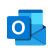 Read more:  https://www.hanken.fi/en/it-services/microsoft-365/email
3.3 Fishing warning
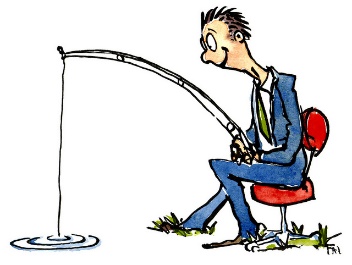 We never ask for your password!
An IT administrator never asks for your password - he has no right to know it!
NEVER give out user ID and password in an email!	= never reply / never click on links in emails you do not expect to receive
Data security is presented in more detail in tomorrow-
If you suspect that your account has been compromised,please contact help@hanken.fi as soon as possible!
Read more:  https://www.hanken.fi/en/it-services/information-security
3.4 Multifactor authentication (MFA)
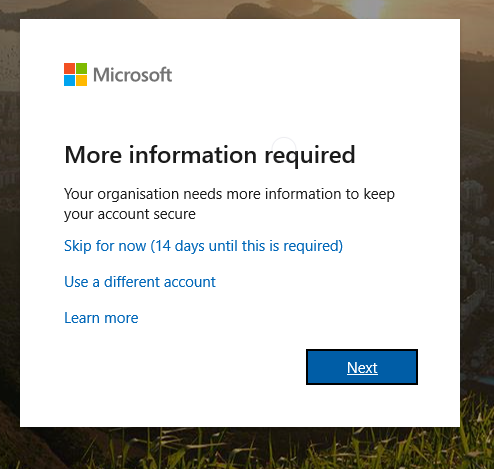 Multifactor authentication (MFA), also called two-factor authentication (2FA), is a method that improves the security of your Hanken-account significantly.

Must be activated latest 14 days after your first login.
Can be activated either using your mobilenumber or mobile app.

More information on how this work and how to activate:
			https://go.hanken.fi/mfa-eng
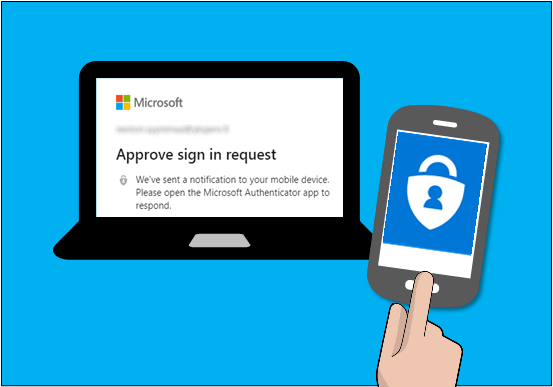 [Speaker Notes: Flerfaktorsautentisering (MFA), även kallad tvåfaktorsautentisering (2FA), är en metod som avsevärt förbättrar säkerheten för ditt Hanken-konto. I praktiken betyder det att du bekräftar inloggningar med telefonen, vilket betyder att någon som stulit ditt lösenord inte kan logga in.]
HELP?!
help@hanken.fi
IT-services on the web:https://www.hanken.fi/en/it-services/do-you-need-help
Lost your password?      go to IT Services
Face-to-face service:
in Helsinki at the student service Tuesday – Thursday 11:30-13:00 
in Vaasa at the IT office area at the third floor.
.
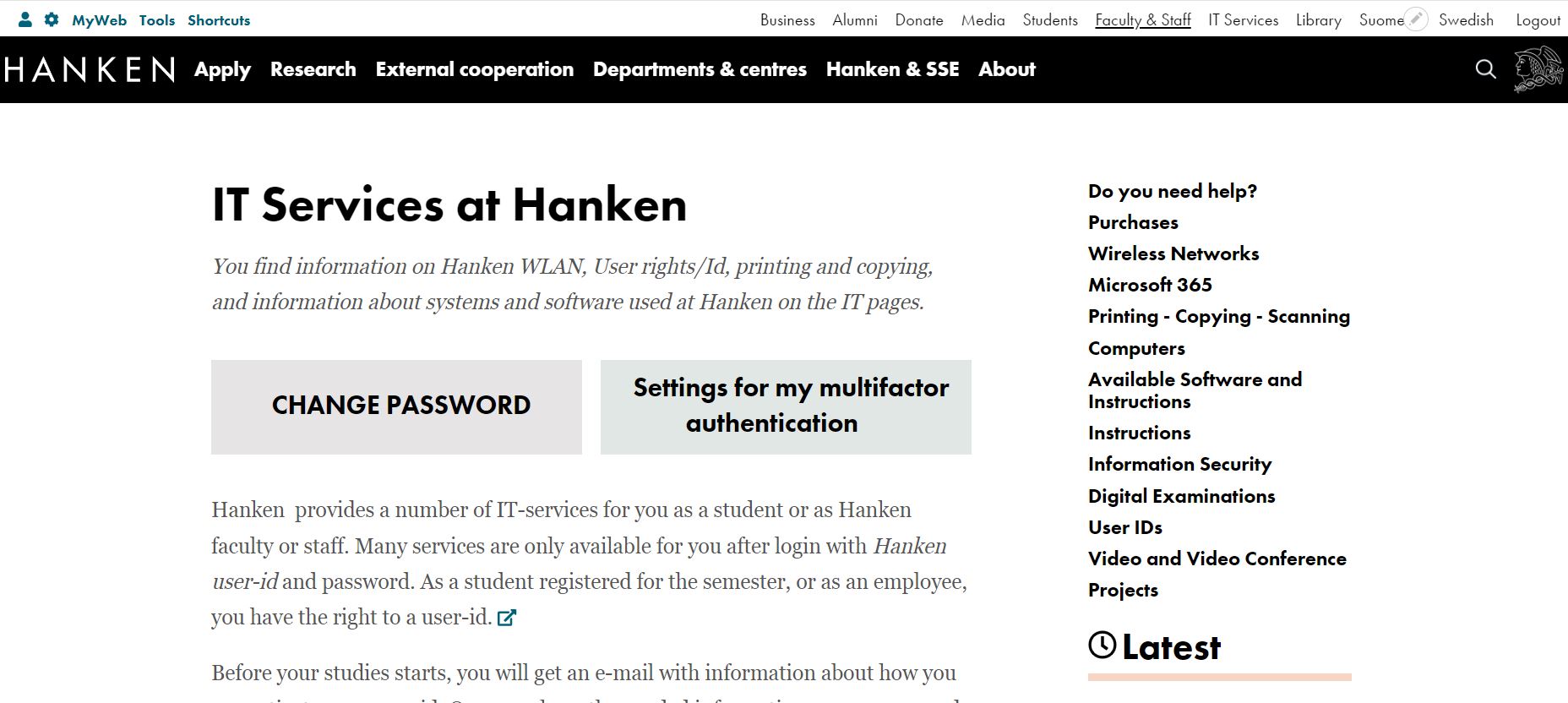